Dos. Panu Pihkala, 2019
Ilmastoahdistus ja museoala
Muistaminen ja toivo
” ‘Memory produces hope in the same way that amnesia produces despair,’ the theologian Walter Brueggemann noted. It is an extraordinary statement, one that reminds us that though hope is about the future, grounds for hope lie in the records and recollections of the past.”- Rebecca Solnit, 2016 https://www.theguardian.com/books/2016/jul/15/rebecca-solnit-hope-in-the-dark-new-essay-embrace-unknown
2017
Mitä on ympäristöahdistus?
Ihmisillä on runsaasti erilaisia vaikeita tunteita ympäristötuhoihin liittyen
Oireita voi kuvata skaalan tai janan kautta
Todella yleistä on epämääräisen levottomuuden, alakuloisuuden ja ahdistuneisuuden kokemus
Osa ihmisistä kokee jopa psykofyysisiä oireita, kun kohtaa huonoja ympäristöuutisia: päänsärkyä, pahoinvointia jne.
Ilmastoahdistus
= se osa ympäristöahdistuksesta, joka liittyy ilmastonmuutokseen
Ks. Ilmastoahdistus ja sen kanssa eläminen, Mieli ry. (Suomen mielenterveysseura), kesäkuu 2019, Panu Pihkalahttps://mieli.fi/fi/raportit/ilmastoahdistus-ja-sen-kanssa-eläminen
Available also in English: https://mieli.fi/en/raportit/climate-anxiety
Ilmastoahdistus ei ole lähtökohtaisesti sairaus!
”Ilmastoahdistus voi olla ongelma, jos se on niin voimakasta että henkilö lamaantuu, mutta lähtökohtaisesti ilmastoahdistus ei ole sairaus vaan ymmärrettävä reaktio maailman ympäristöongelmien suuruuteen.”
Toiminta / tunteet / merkityksellisyys
”Ilmastoahdistus on usein toiminut myös merkittävänä voimavarana, mutta tämä edellyttää sitä, että henkilö löytää yhdessä toisten kanssa a) riittävästi aikaa ja tilaa tunteiden käsittelyyn sekä b) riittävästi toimintamahdollisuuksia ilmastonmuutoksen hillitsemiseksi.”
Museoala
Tärkeää, että osallistuu ilmastotoimintaan omalta osaltaan: päästöjen vähentäminen + ilmastokasvatuksellinen rooli
Kasvatus, viestintä ja vaikuttaminen nivoutuvat
Vrt. tuore ilmastoviestinnän tutkimuksen yhdistys
PP: museoalan mahdollinen erityiskontribuutio: tunteiden kanssa elämisen auttaminen
Kyky pärjätä tunteiden kanssa
Emotionaalinen resilienssi
Tai: affektiivinen adaptaatio
Taustalla: eksistentiaalinen resilienssi
Ks. Mieli maassa? johdanto
Miten kyetä säilyttämään toimintakyky muutosten keskellä myös tunteiden ja elämän eksistentiaalisten peruskysymysten suhteen?
Museokasvattajat
“As museum educators seek to build capacity for addressing complex and broad-scale issues, this study suggests that attention to the role of emotional work and affective disposition toward that work is an important dimension of the process. …
(jatkuu)
… Further, increased personal hope, improved energy, and certainty in knowledge about climate change were associated with greater frequency and comfort with engaging in discussions with others.”
Janet K. Swim & John Fraser (2013) “Fostering Hope in Climate Change Educators”, Journal of Museum Education, 38:3, 286-297, DOI: 10.1080/10598650.2013.11510781
Museoalan mahdollisuuksia, haasteita
Museoalan väen keskinäinen keskustelu ja vertaistuki
Työyhteisöjen kulttuurin kehittäminen tässä suhteessa
Kävijöille: museot ovat erityisiä paikkoja, joissa ajan ja paikan rajat hälvenevät
Vrt. antropologi Victor Turnerin termit liminaalinen ja communitas
Mahdollistaa parhaimmillaan vaikeiden asioiden kohtaamisen sekä yhteenkuuluvuuden tunteen
Museokäynti voi muodostaa eräänlaisen ”liminaalisen matkan” kaaren, joka helpottaa sekä vaikeiden asioiden kohtaamista että arkeen palaamista
Erilaiset tunnesävyt
Mitä kaikkia affektiivisia sävyjä museoiden ympäristöaineistoihin sisällytetään?
Suru ja luopuminen, vrt. muistaminen: Mieli maassa?-kirjassa esimerkiksi talvisuru, lumikaiho
Päättäväinen selviytyminen (jossa myös suuttumuksen tunne-energiaa usein mukana)
Mitä esimerkkejä menneisyydestä voisi nostaa tähän?
Sosiaaliset ristiriidat ja niiden keskellä selviäminen: mitä nostoja siihen menneisyyden kriisiajoilta?
Ilmastoristiriidat ovat kanssamme, halusimme tai emme
Curating the Future (2016)
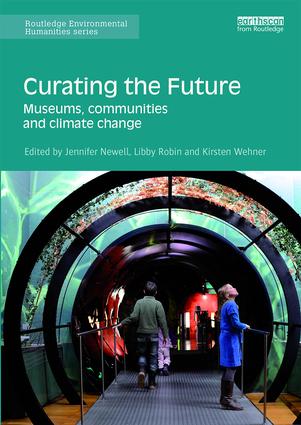 Jonkin verran keskustelua”affektiivisesta ja emotionaalista” ulottuvuudesta
Toivo
”Toivo ei ole varmuutta siitä, että jokin asia onnistuu, vaan vakuuttuneisuutta siitä, että asioilla on merkitys riippumatta siitä, miten käy.” –Vaclav Havel
Kiitos!
Lue lisää: www.ekoahdistus.blogspot.fi 
Yhteystiedot:panu.pihkala@helsinki.fi Helsingin yliopisto, Teologinen tiedekunta, HELSUS Sustainability Science CenterTwitter: @panupihkala